Corso di formazione specifica in medicina generale
Presentazione della Sede didattica di Bologna
20 aprile 2023
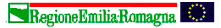 Agenda
Caratteristiche del corso
Normativa, incompatibilità e assenze
Prova finale
Principi fondamentali
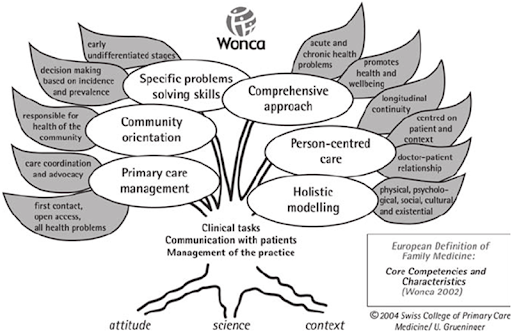 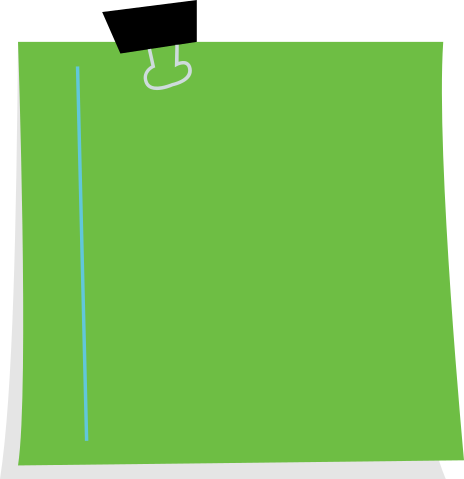 Le linee dell’Organizzazione Europea della Medicina Generale WONCA espressi nella
Educational Agenda EURACT
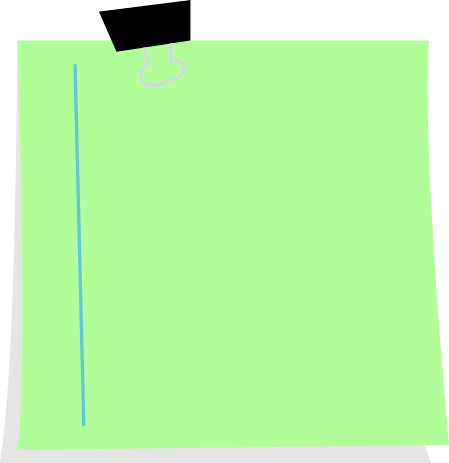 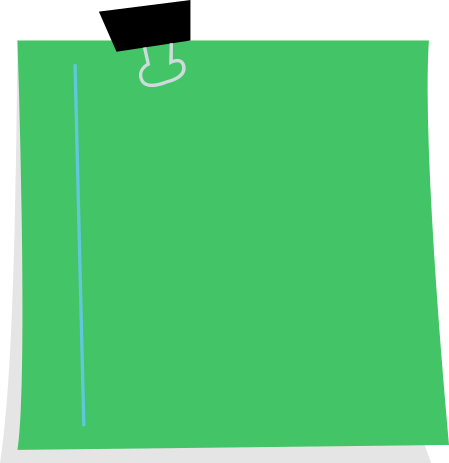 La programmazione regionale
L'esperienza acquisita
https://euract.woncaeurope.org/sites/euractdev/files/documents/publications/official-documents/euract-educationalagenda.pdf
[Speaker Notes: Il corso ha l’obiettivo di fornirvi i migliori contenuti didattici cercando di far convergere questi tre aspetti:
 assumere una prospettiva europea, per questo è stato individuato come strumento più idoneo il documento prodotto da https://euract.woncaeurope.org/sites/euractdev/files/documents/publications/official-documents/euract-educationalagenda.pdf .In cui viene descritto una sorta di core curriculum del GP o medico di famiglia. Sono state raccolte tutte quelle caratteristiche che indipendentemente dal sistema sanitario, dal contesto socio-politico, andrebbero portate avanti dalla medicina territoriale. L’immagine che si vede sullo sfondo viene definito “Tree of Wisdom” e raccoglie i punti chiave espressi nel documento.
WONCA: è l’acronimo di World Organization of National Colleges, Academies and Academic Associations of General Practitioners/Family Physicians. E’ un organo che promuove il networking tra i GP di sette regioni nel mondo: Africa, Nord America, Asia dell’area del pacifico, Europa, Sud Asia, Medio-oriente.
tenere conto della programmazione regionale
cercando il più possibile di formarvi sul campo]
Caratteristiche del corso
Durata
D. Lgs 368/1999 Art.26:
La formazione prevede un totale di almeno 4.800 ore, di cui 2/3 rivolti all'attività formativa di natura pratica
3.200 ore di attività formativa pratica
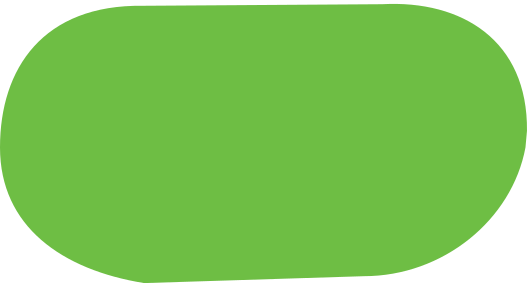 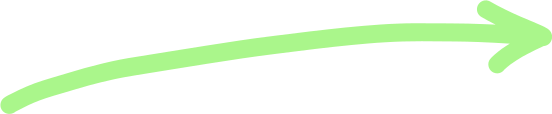 4.800 ore
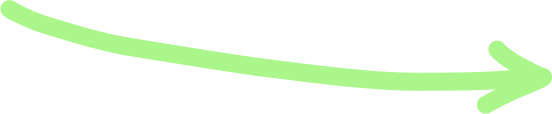 1.600 ore di attività formativa teorica
[Speaker Notes: 3 anni di corso
Le ore di frequenza devono essere effettuate dal lunedì al venerdì e la presenza giornaliera minima in struttura deve essere di almeno 6 ore.
90/100h mensili di pratica]
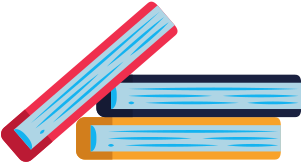 Caratteristiche del corso
Attività formativa teorica
[Speaker Notes: Autoformazione sempre autorizzati preventivmaente dai coordinatori ,che valutano l’attinenza alla medicina generale, per l’approvazione serve una presentazione al resto della classe]
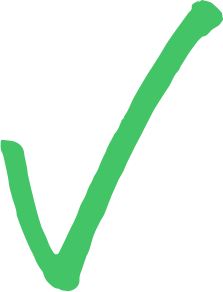 Verifiche di gradimento
Per ogni singolo seminario
Anonime
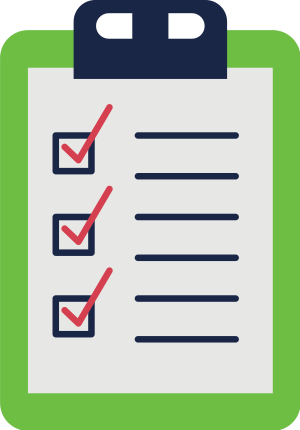 Verifiche dell'apprendimento
Con cadenza semestrale
Nominative
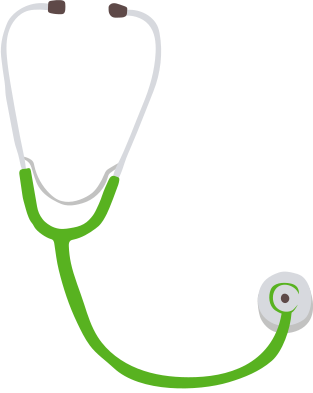 Caratteristiche del corso
Attività formativa pratica
...tra MMG, ospedale e territorio
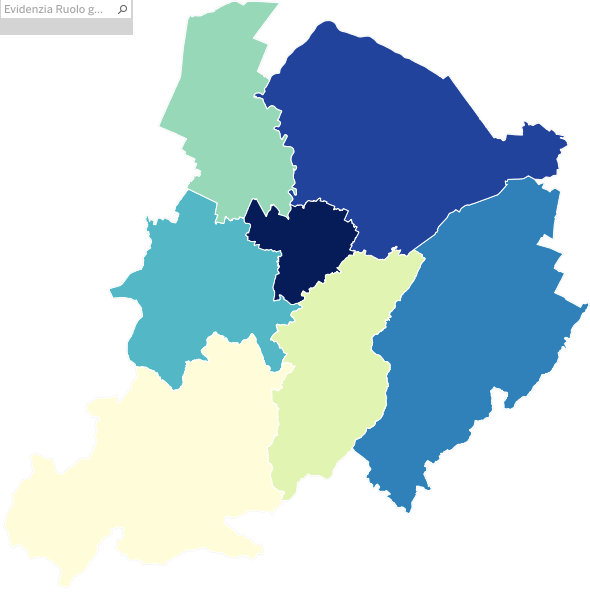 Rete formativa
AUSL di Bologna:

Distretto di Bologna
Distretto Pianura Ovest
Distretto Pianura Est
Distretto Reno, Lavino e Samoggia
Distretto di San Lazzaro
Distretto dell’Appennino Bolognese


AUSL Imola
2
3
1
4
AUSL Imola
5
6
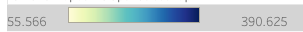 Numero di residenti
Atlante statistico metropolitano – I numeri di Bologna
Caratteristiche del corso – Figure di riferimento
Referenti amministrativi dell'attività didattica
Punto di riferimento giuridico amministrativo

Georgia Angelopoulos
Stefania Poerio
Antonella Caroni
Tutor  T o H
MMG Tutor
individuati dal CDR

1 MMG per 1 MIF nei 2 semestri di tirocinio
formazionespecifica.dcp @ausl.bologna.it
Informazioni sul corso triennale: sito dell’Azienda USL di Bologna
https://www.ausl.bologna.it/pro/corso-di-formazione-specifica-in-medicina-generale
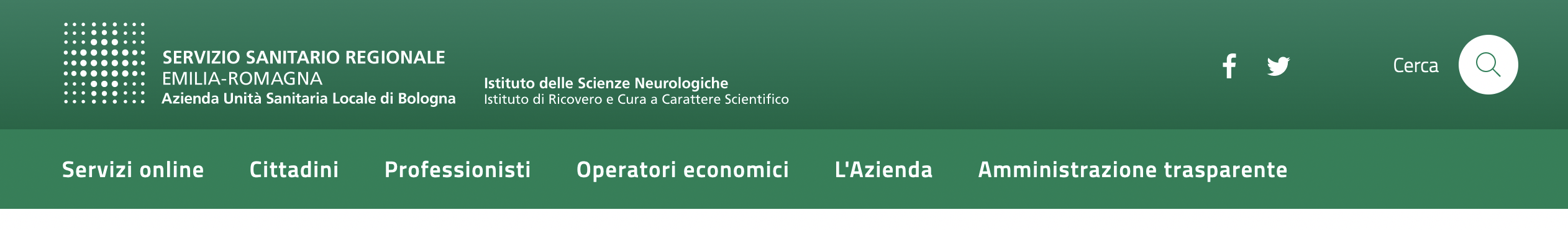 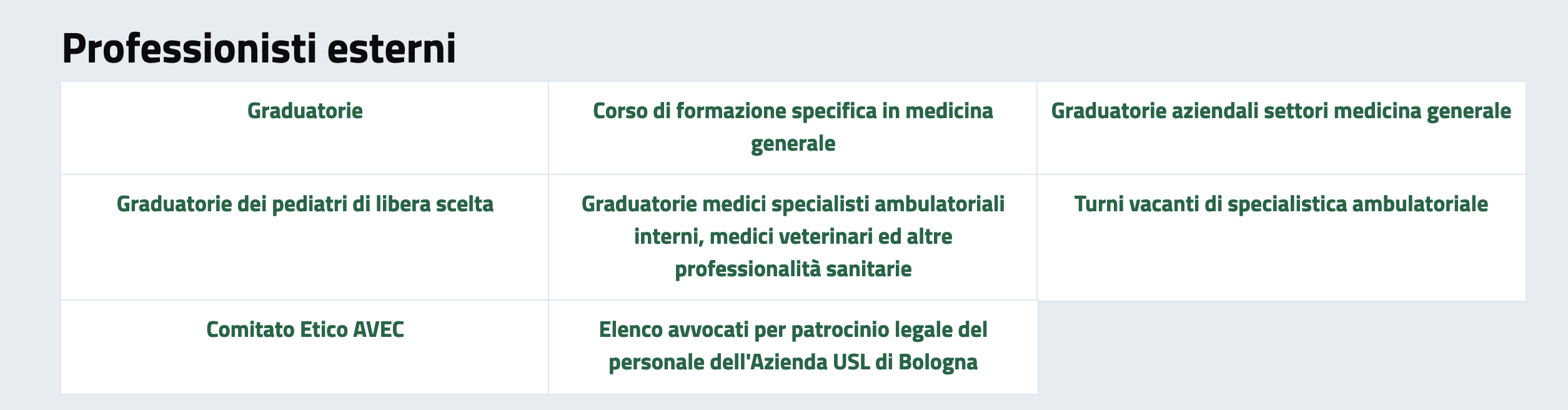 [Speaker Notes: Il primo è il decreto che recepisce la direttiva europea. Infatti il diploma che riceverete consente l’esercizio della professione di GP negli Stati Membri della Comunità Europea. Questo sulla carta, perché poi, vista anche la grande eterogeneità nell’offerta formativa della medicina di famiglia, possono essere talvolta richieste integrazioni/modulistica a seconda dello Stato in cui si va esercitare.
Il secondo decreto è un’integrazione e che riguarda un po’ tutte le specializzazioni, le discipline mediche (infermieristica, ostetricia, odontoiatria…)
Il decreto Ministeriale invece va a normare il corso e quindi tutti gli aspetti anche più burocratici, come le incompatibilità etc.

Rimandare alla Guida dello studente che si trova caricato sul sito]
Normativa generale di riferimento
[Speaker Notes: Il primo è il decreto che recepisce la direttiva europea. Infatti il diploma che riceverete consente l’esercizio della professione di GP negli Stati Membri della Comunità Europea. Questo sulla carta, perché poi, vista anche la grande eterogeneità nell’offerta formativa della medicina di famiglia, possono essere talvolta richieste integrazioni/modulistica a seconda dello Stato in cui si va esercitare.
Il secondo decreto è un’integrazione e che riguarda un po’ tutte le specializzazioni, le discipline mediche (infermieristica, ostetricia, odontoiatria…)
Il decreto Ministeriale invece va a normare il corso e quindi tutti gli aspetti anche più burocratici, come le incompatibilità etc.

Rimandare alla Guida dello studente che si trova caricato sul sito]
Attività consentite - Normativa di riferimento
Incompatibilità
Art. 9 D.L. 135/2018 Decreto  Semplificazione (convertito con L. 12/2019)

Fino al 31/12/2024 (termine modificato dall'art. 12 comma 3 bis del D.L. n. 24 del 24 marzo 2022) i medici frequentanti il corso possono partecipare all’assegnazione di incarichi convenzionali nell’ambito dell’ ACN per la Medicina Generale (Assistenza Primaria a ciclo di scelta fino ad un massimo di 1.000 pz. per gli iscritti al 1° anno di corso; fino ad un massimo di 1.200 pz. per i medici iscritti al 2° e 3°anno di corso; fino ad un massimo di 1.500 pz. per gli iscritti al 3° anno di corso su base volontaria come da Verbale d'Intesa RER OO.SS. di cui alla DGR n. 1240 del 27/07/2022, prorogata fino al 30/06/2024 con DGR n. 563 del 12/04/2023 – Assistenza Primaria ad attività oraria - ex Continuità Assistenziale - per 12 o24 ore/sett.li per gli iscritti al 1° anno di corso; fino a 38 ore/sett.li per gli iscritti al 2° e 3° anno di corso – Emergenza Sanitaria  Territoriale per 12/18/24 ore sett.li). Il mancato conseguimento del diploma di formazione specifica in medicina generale entro il termine previsto dal corso di rispettiva frequenza comporta la cancellazione dalla graduatoria regionale e la decadenza dall'eventuale incarico assegnato sotto condizione.

D.M. 08/03/2023 MIN. DELLA SALUTE
Per i medici che si iscrivono al triennio 2022–2025 è consentito mantenere gli incarichi convenzionali a tempo indeterminato in atto nell’ambito dell’ACN per la Medicina Generale, ivi inclusi incarichi nella Medicina Penitenziaria. Le ore di attività svolte nell’ambito del rapporto convenzionale saranno considerate a tutti gli effetti quali attività pratiche da computarsi nel monte ore complessivo, previsto dall’articolo 26, comma 1, del d.lgs. 17 agosto 1999, n. 368.

Art. 11 D.M.  07/03/2006 MIN. DELLA SALUTE

Non è consentito l’esercizio di attività libero-professionali (eccetto i sovrannumerari) e la contemporanea iscrizione o frequenza ad altri corsi di specializzazione o dottorati di ricerca. L'eventuale attività Libero-Professionale svolta dai medici ammessi in sovrannumero non può essere in ogni caso computata nel monte ore complessivo dell'attività pratica, previsto dall’articolo 26, comma 1, del d.lgs. 17 agosto 1999, n. 368.
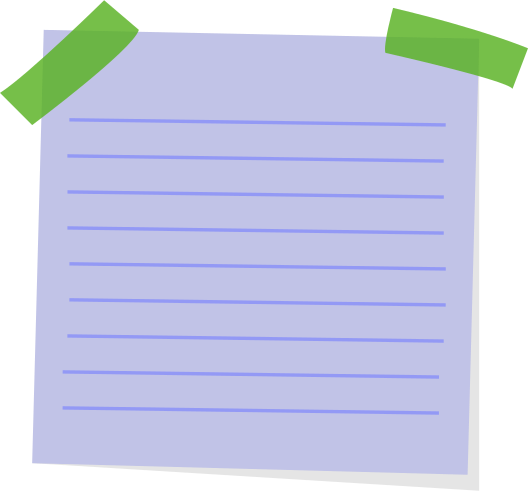 Iscrizione ad altre scuole di specializzazione o dottorati di ricerca
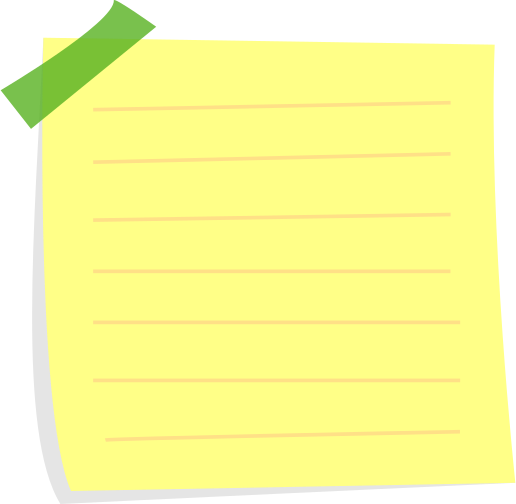 Svolgimento attività libero-professionali
per i borsisti
Normativa
Il D.L. 18/2020 ha consentito al medico iscritto al corso di formazione in medicina generale l’instaurazione di rapporti convenzionali a tempo determinato con il Servizio Sanitario Nazionale (sostituzioni e incarichi provvisori nella Medicina Generale) fino al 31/12/2023 (termine modificato dall'art. 9 quater della L. 14/2023 che modifica l’art. 4 del D.L. 228/2021).


Nel caso l’incarico provvisorio come medico di Assistenza Primaria a ciclo di scelta comporti la necessità di assistere più di 800 pazienti, l’eventuale borsa di studio verrà sospesa per la durata dell’incarico.



Le ore di  attività svolte dai suddetti medici vengono considerate a tutti gli effetti quali attività pratiche, da computarsi nel monte ore complessivo, nel rispetto del monte ore programmato mensile nel tirocinio assegnato, così come previsto dall’articolo 26, comma 1, del d.lgs. 17 agosto 1999, n. 368..
[Speaker Notes: Riportare la recente decreto ministeriale 28.09.2020
DL 17 marzo 2020 (emergenza territoriale + proroga)

DECRETO CALABRIA
Convenzionati della MMG a tempo determinato e indeterminato]
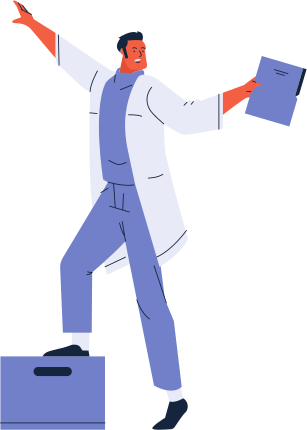 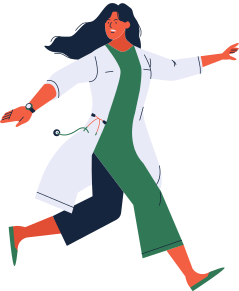 Attività consentite
in sintesi
Svolgere incarichi di Sostituzione e Provvisori a tempo determinato come medici di Medicina Generale: AP – CA – EST – ATP – PENITENZIARI (Art. 2 quinquies D.L. 18/2020).


Mantenere incarichi convenzionali della MG a tempo indeterminato, limitatamente ai corsisti frequentanti i trienni 2020/2023; 2021/2024; 2022/2025 (D.M. 28.9.20; D.M. 14.7.21; D.M. 08/03/2023).


Assumere nuovi incarichi convenzionali della MG sotto condizione di conseguimento del diploma finale, con limitazione di massimale e orariocome sopra indicati (cfr. slide n. 12).
Assenze
Legge n.53 del 2000
D.Lgs. n. 151 del 26/03/2001

30 giorni all'anno per permessi personali e/o malattia

vanno autorizzate preventivamente dal Coordinatore di riferimento e comunicato al responsabile amministrativo

per malattia non più di 40 giorni consecutivi

necessario certificato medico da inviare alla sede amministrativa entro 3 gg

le ore formative perse nei giorni di assenza devono essere obbligatoriamente recuperate in accordo con i coordinatori di riferimento
Organizzazione del corso – cosa è cambiato con la pandemia e le recenti indicazioni normative:
Le assenze correlate alla patologia da Covid (malattia, isolamento fiduciario, quarantena, ecc…), non determinano interruzioni della formazione e non dovranno essere recuperate (lettera Ministero della Salute data 9 aprile 2020, prot. n. 1456). Anche dopo la fine dello stato di emergenza, vista la perdurante diffusione della malattia, le assenze effettuate in ragione di contagio non sono da computarsi nel numero di assenze possibili per anno (30 per anno);
[Speaker Notes: Riportare la recente decreto ministeriale 28.09.2020
DL 17 marzo 2020 (emergenza territoriale + proroga)

DECRETO CALABRIA
Convenzionati della MMG a tempo determinato e indeterminato]
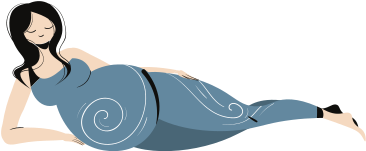 Maternità
Legge n.53 del 2000
D.Lgs. n. 151 del 26/03/2001

Obbligatoria per 5 mesi- facoltativa da 1 a 3 mesi

Comunicazione scritta dello stato di gravidanza e della data presunta del parto al referente amministrativo e al Servizio Regionale

Sospensione dell'erogazione della borsa di studio per il periodo di assenza
Sospensione da tutte le attivita’ corsuali per l’intero periodo di assenza

Recupero a fine corso del periodo di sospensione per gravidanza
Documenti e Modulistica obbligatoria
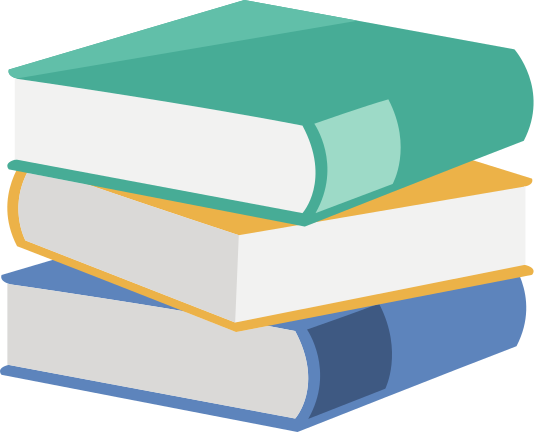 Segnalazione assenze
Libretto personale dei giudizi
Modulistica (cambio di residenza, comunicazione maternità, ritiro dal Corso, etc..)
Assicurazione
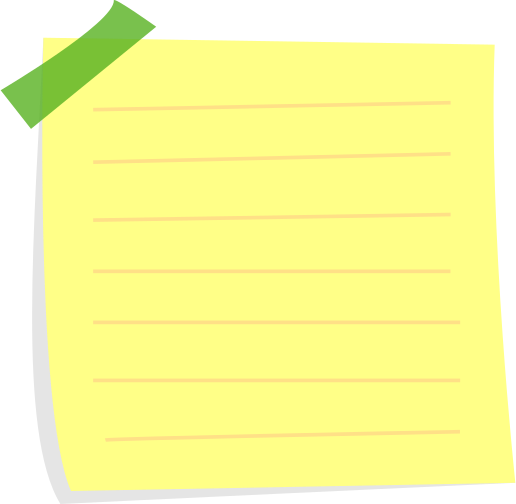 Le polizze sono stipulate direttamente dagli interessati
Il D.M. 7 marzo 2006, art.18 cita:
 
"I medici in formazione devono essere coperti da polizza assicurativa per i rischi professionali e gli infortuni connessi all'attività di formazione in base alle condizioni generali stabiliti
dalla Regione."
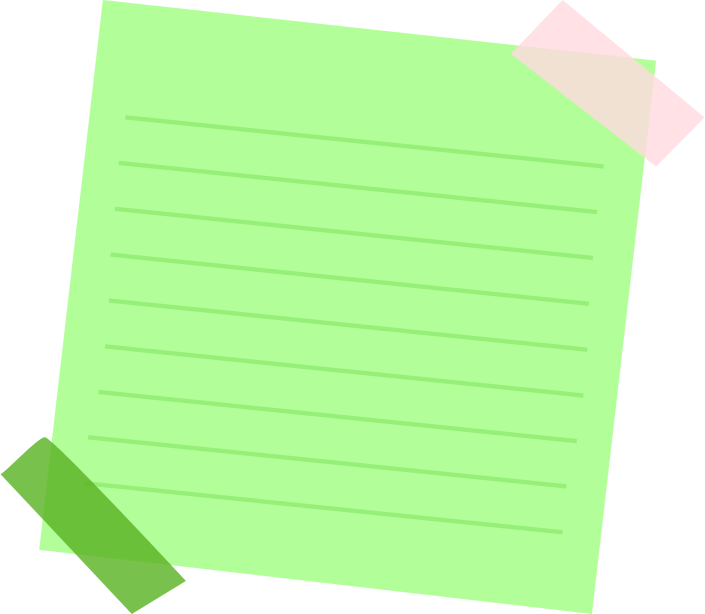 Infortuni: polizza a favore dei corsisti con massimale  di 80.000 euro in caso di morte, 160.000 euro in caso di invalidità permanente
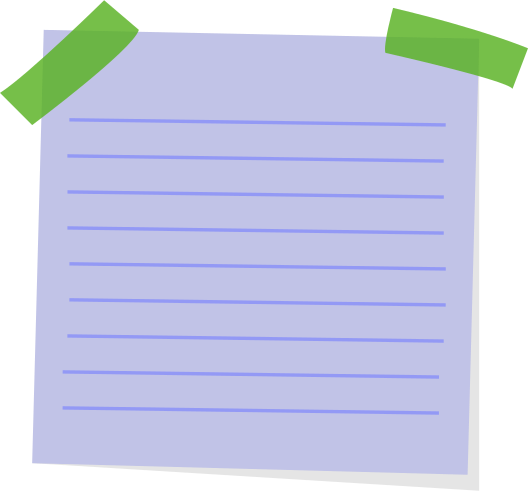 Rischio professionale: polizza di responsabilità civile per danni verso terzi e cose con massimale a 750.000 euro
Prova finale
Ammissione all’esame previa frequenza e superamento di tutti i periodi formativi previsti dal corso

Predisposizione di una tesi finale
Grazie dell’attenzione!